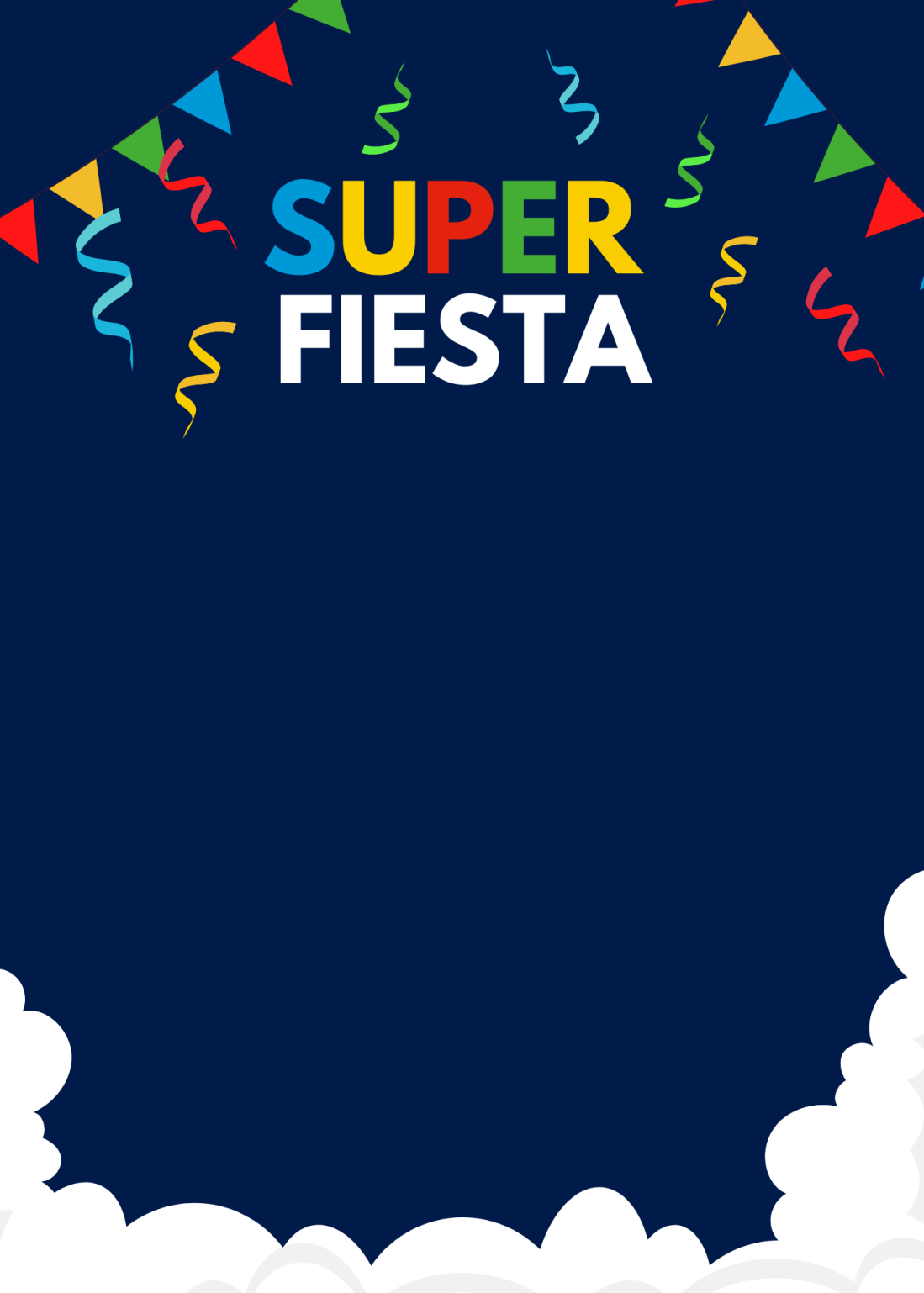 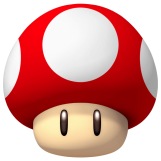 [DÍA] 00 DE [MES]
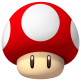 A LAS 00:00 PM
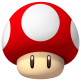 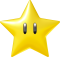 [DIRECCIÓN DEL LUGAR]
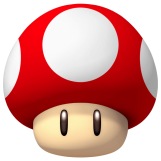 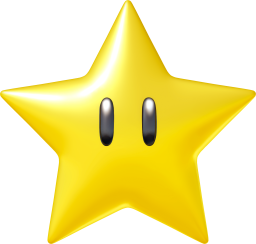 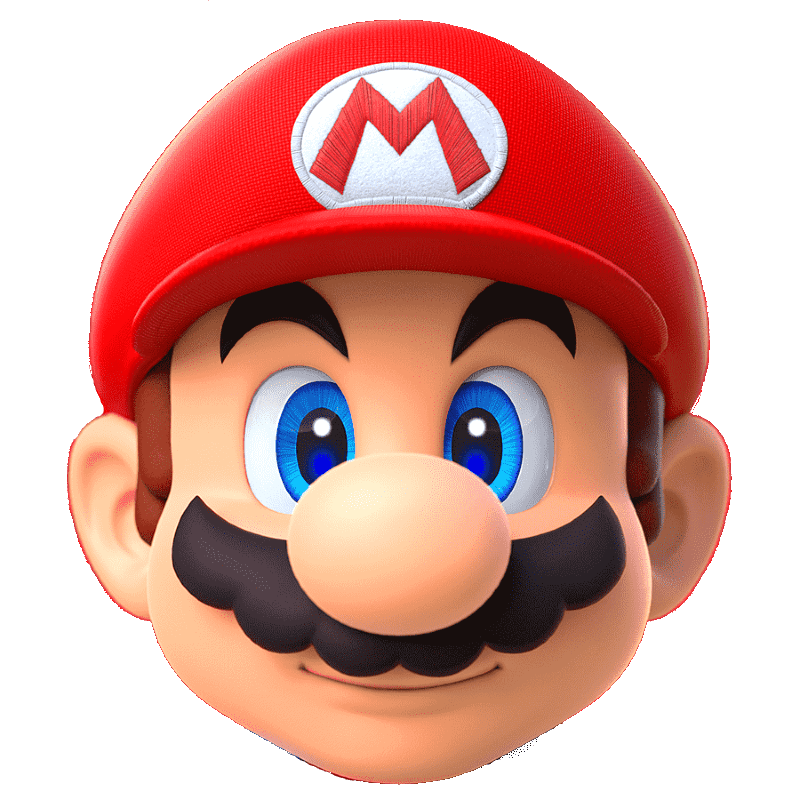 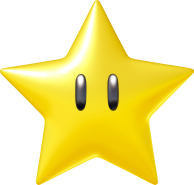